LTR                                                               LTR
gag                      pol                      env
The Retroviral Genome
Long Terminal Repeat (LTR): Necessary for integration into host genome

 (Psi): packaging signal

gag: Coat protein, for packaging viral genome into viral particles

pol: viral polymerase necessary for viral replication

env: viral envelope proteins, necessary for entry into host cells, dictate host range
1
Transfer Vector
with genes of 
interest  (GOI)
LTR                                                               LTR
gag                      pol                      env
gene of interest, selectable marker
∆
∆
Envelope 
Vector
Packaging 
Vector
Design of Replication Incompetent Vectors
The viral vector is reduced to a transfer vector without gag, pol, env, but has instead the gene(s) of interest 
Removed functions are provided by other complementing vectors.
2
Transfection of cells with the three plasmids results 
in production of viral particles with GOI RNA
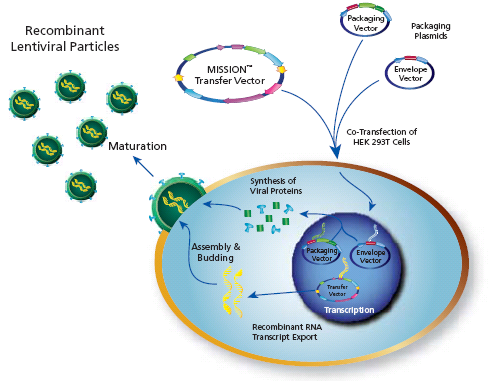 The three plasmids containing the viral genome components are transfected into the packaging line to create the infectious viral particles. 
Multiple plasmids are used to prevent reconstitution of a replication competent virus.
3
www.sigma.com/RNAI
The viral particles with GOI RNA can be harvested  and used to
transfect cells under study

RNA is reverse transcribed into DNA, DNA integrated into chromosome
Genes of interest expressed, and the effect of protein recorded
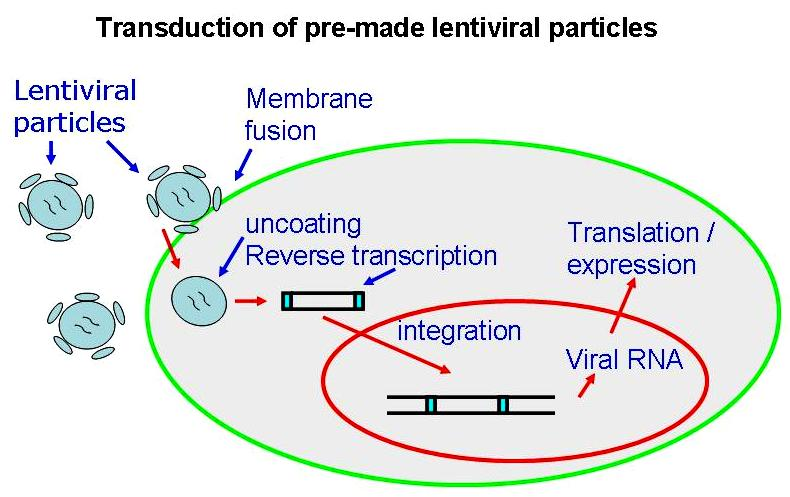 Record effect/
phenotype
4